Шестиногие  малыши
Цели и задачи:
Учить устанавливать отличия у бабочки и жука. У бабочки - яркие большие крылья, усики, хоботок. Бабочка ползает, летает. У жука - твердые крылья, жуки ползают и летают, жужжат.
Бабочка
Бабочка-насекомое у которого есть четыре крылышка,  шесть лапок, двое усиков. С помощью крылышек бабочка умеет летать.
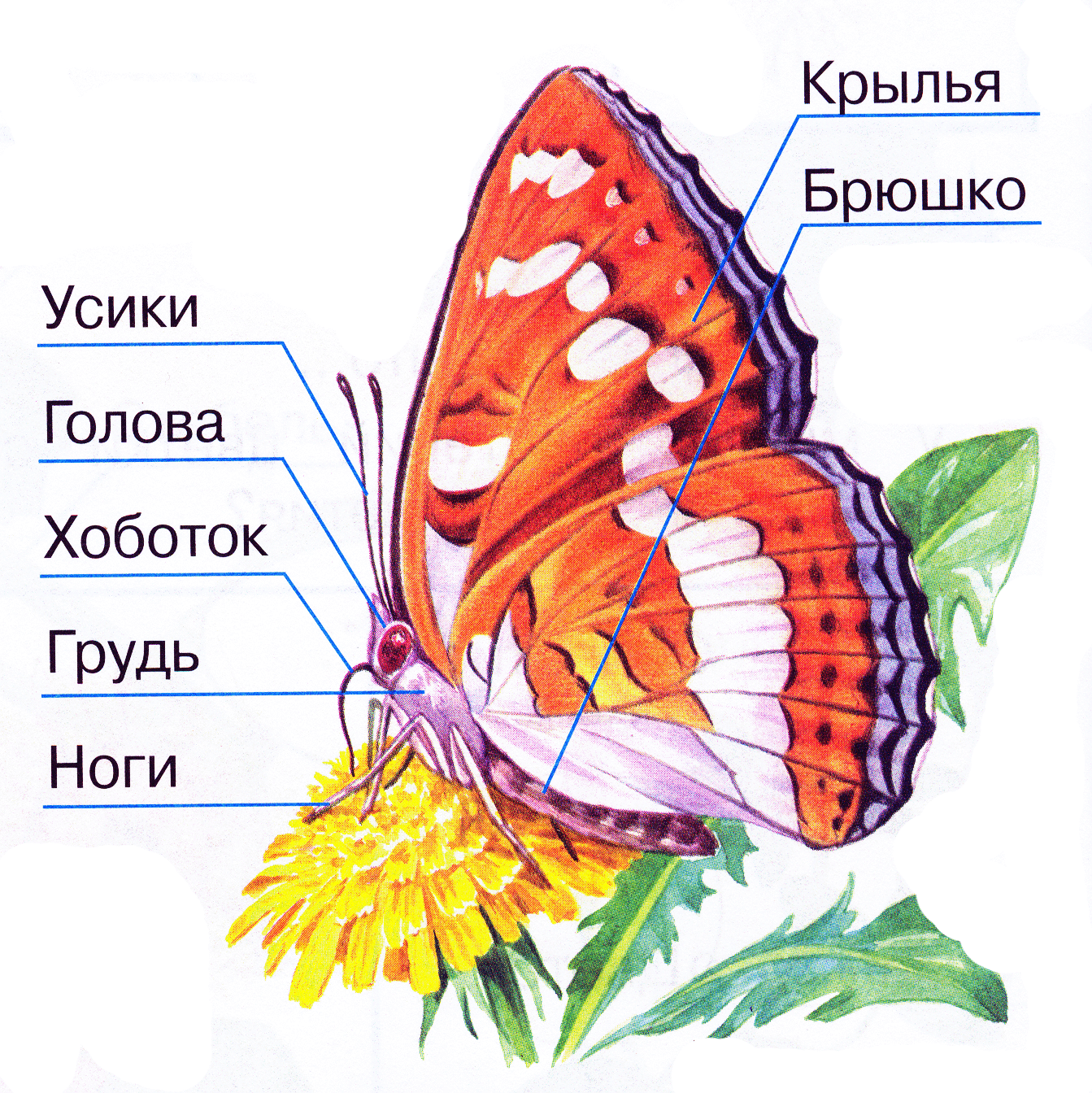 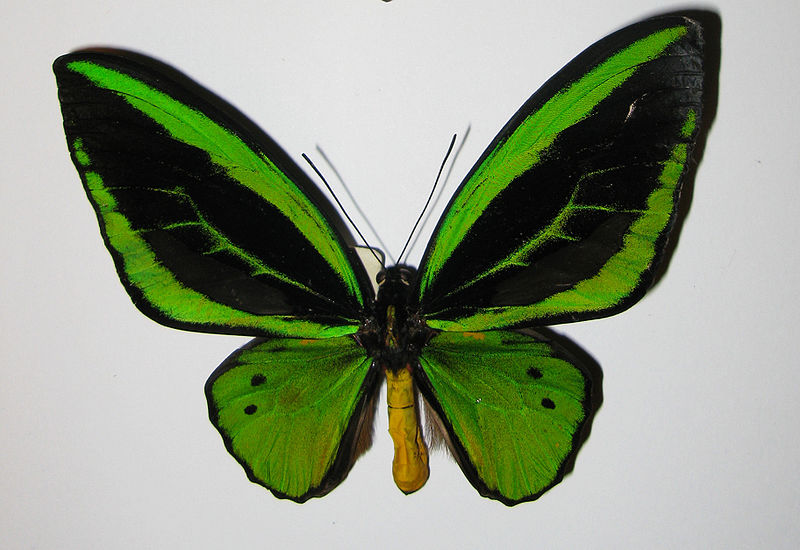 Бабочка хоботком   ест нектар растений и гнилые плоды.
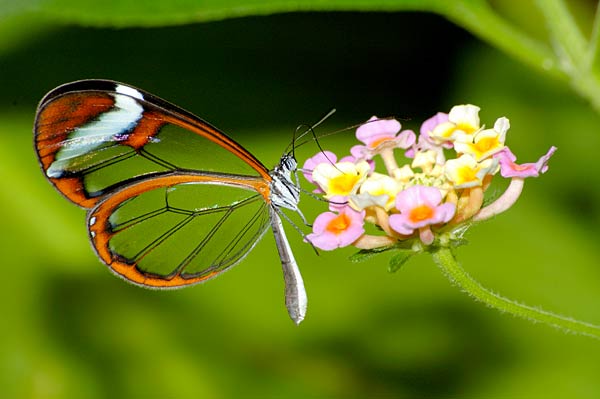 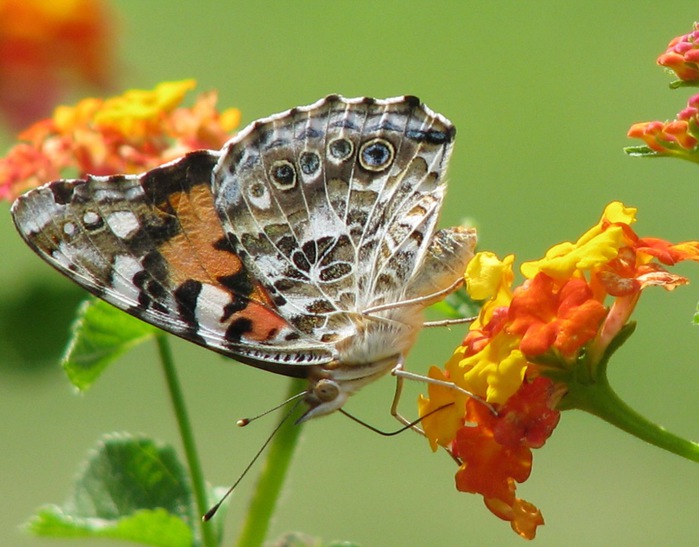 Бабочка Шоколадница
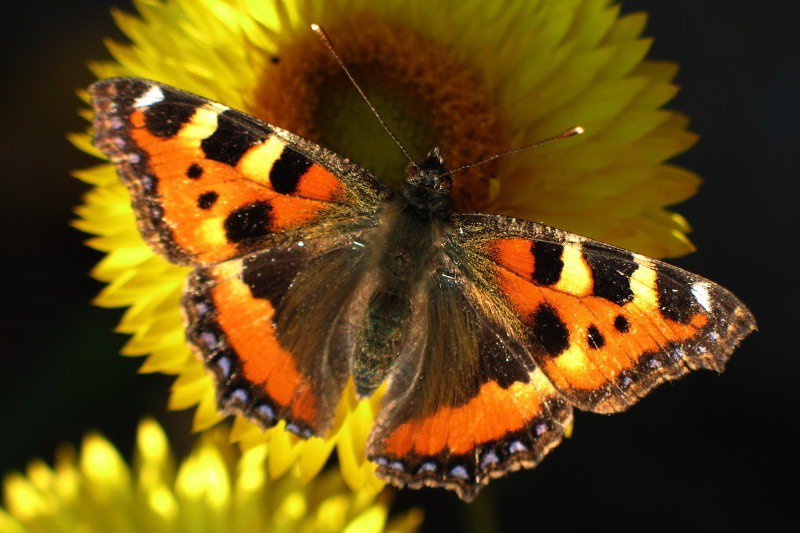 Бабочка Капустница
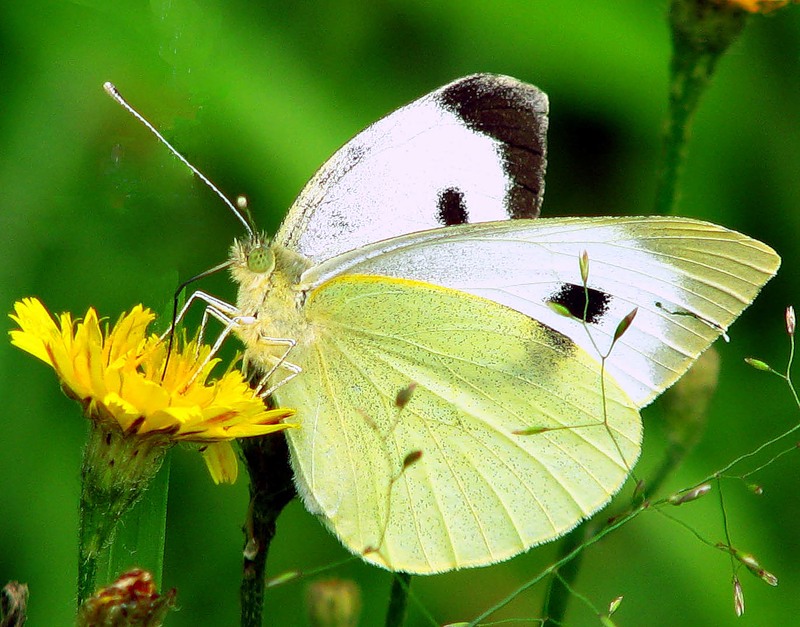 Бабочка Павлиний глаз
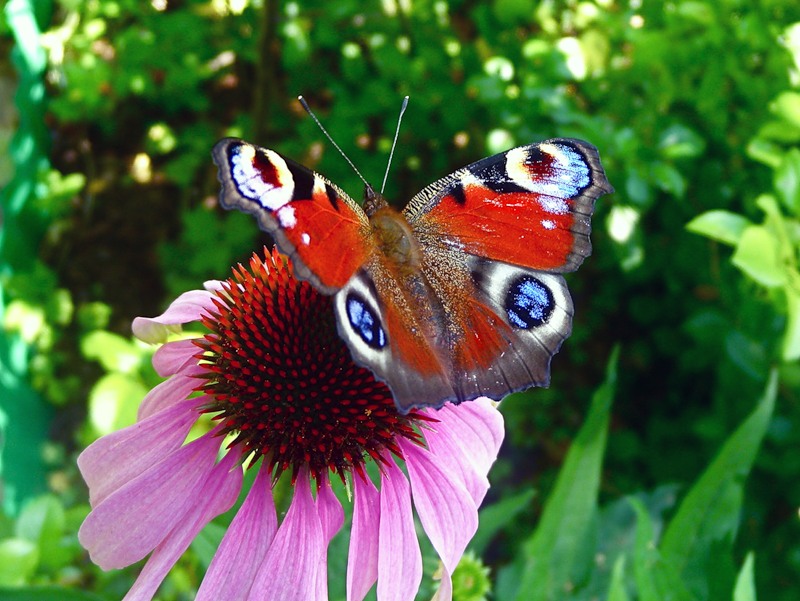 Жук
Жуки – насекомые с жестким панцирем который защищает крылышки, двумя усиками,  шестью лапками, и грызущим ртом.
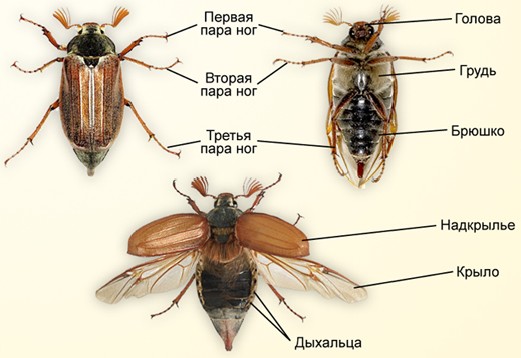 Жуки кушают  картофель, томаты, баклажаны и другие овощи, поэтому их считают вредителями.
Жук - олень
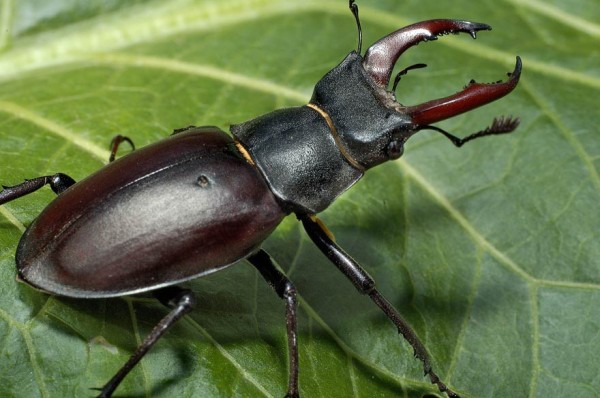 Майский жук
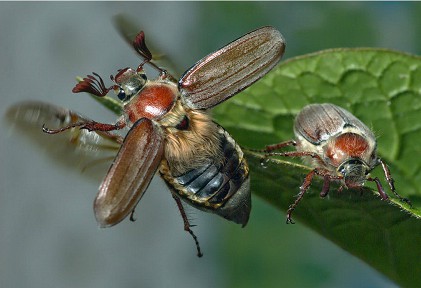 Жук Носорог
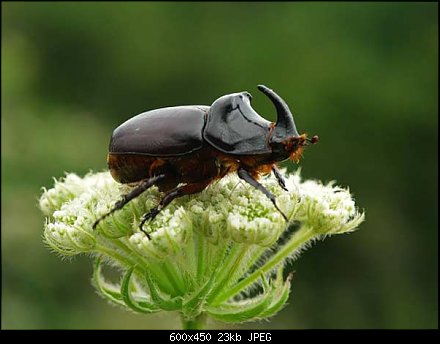 Жук Пожарник
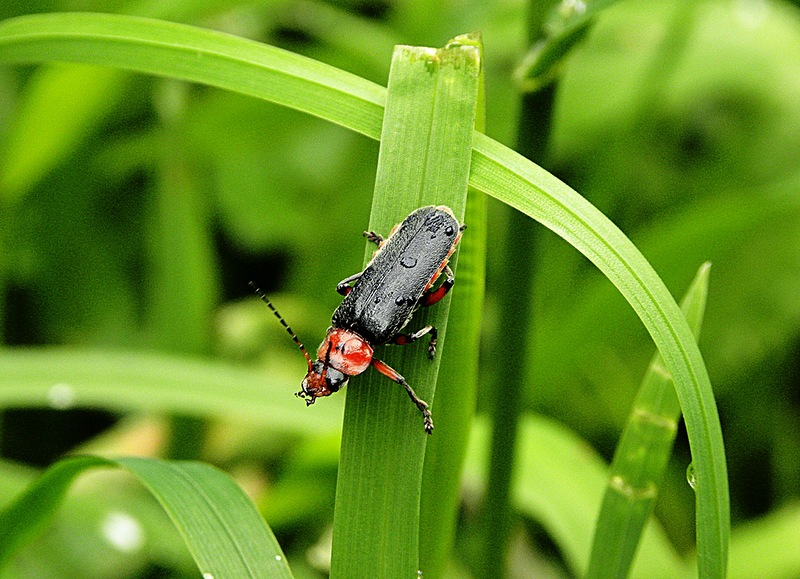 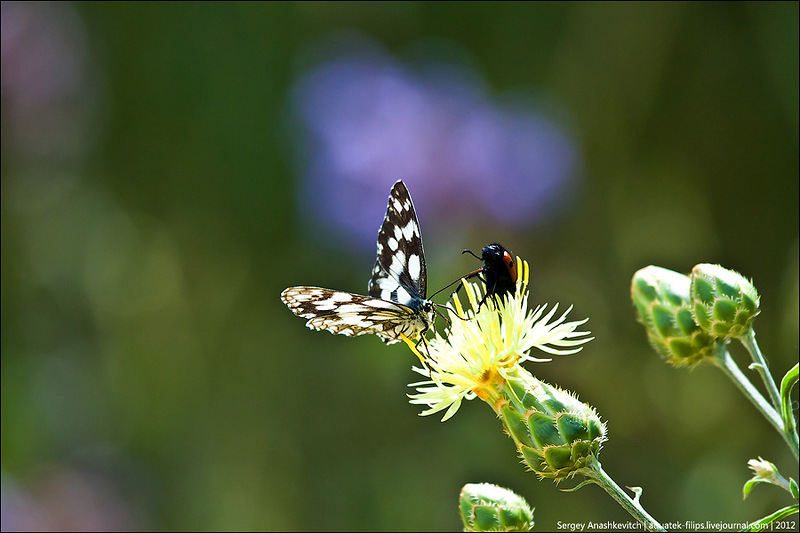